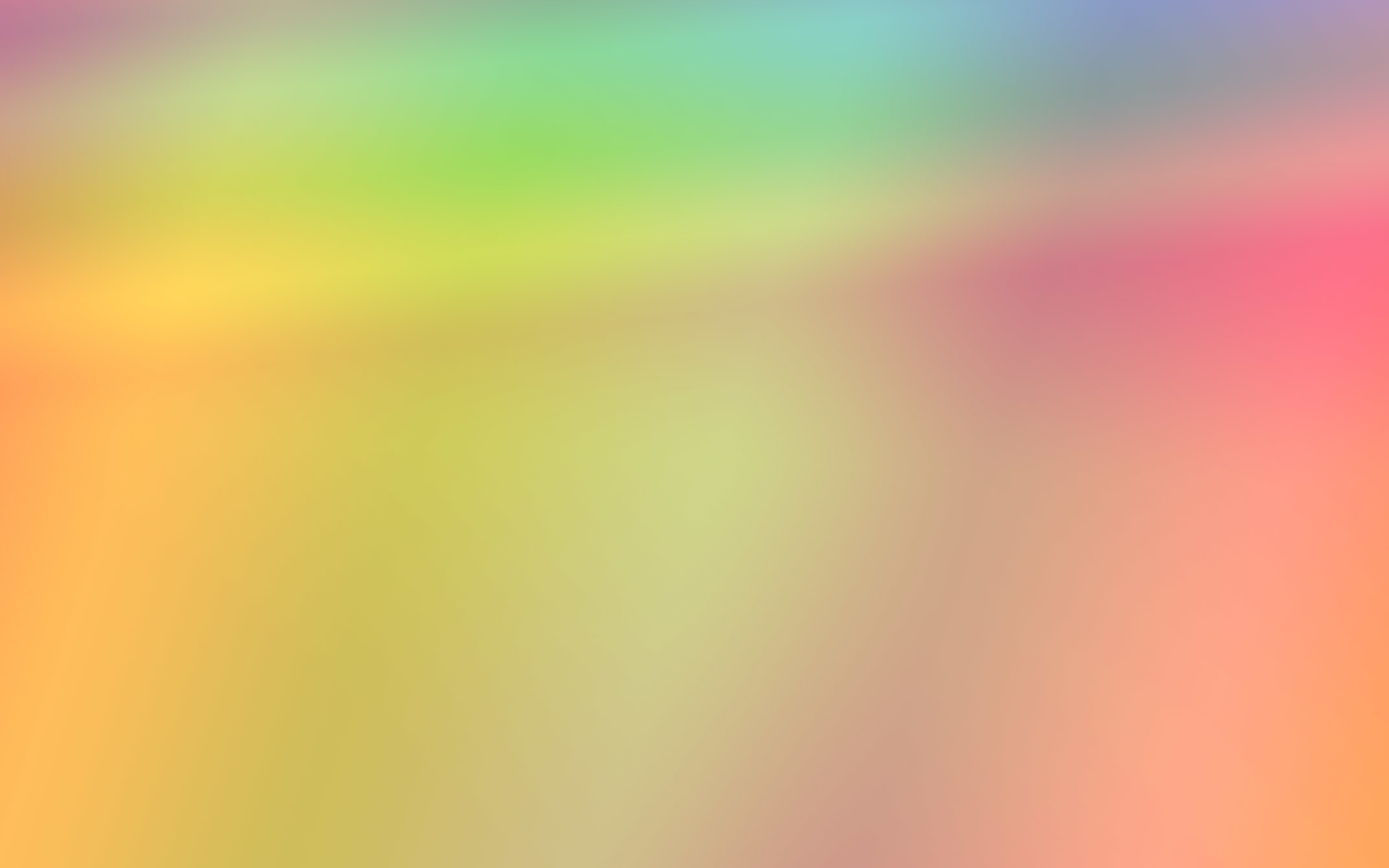 МАДОУ – детский сад №3 «Третье королевство»Уголок уединенияв старшей группе «Радужная»
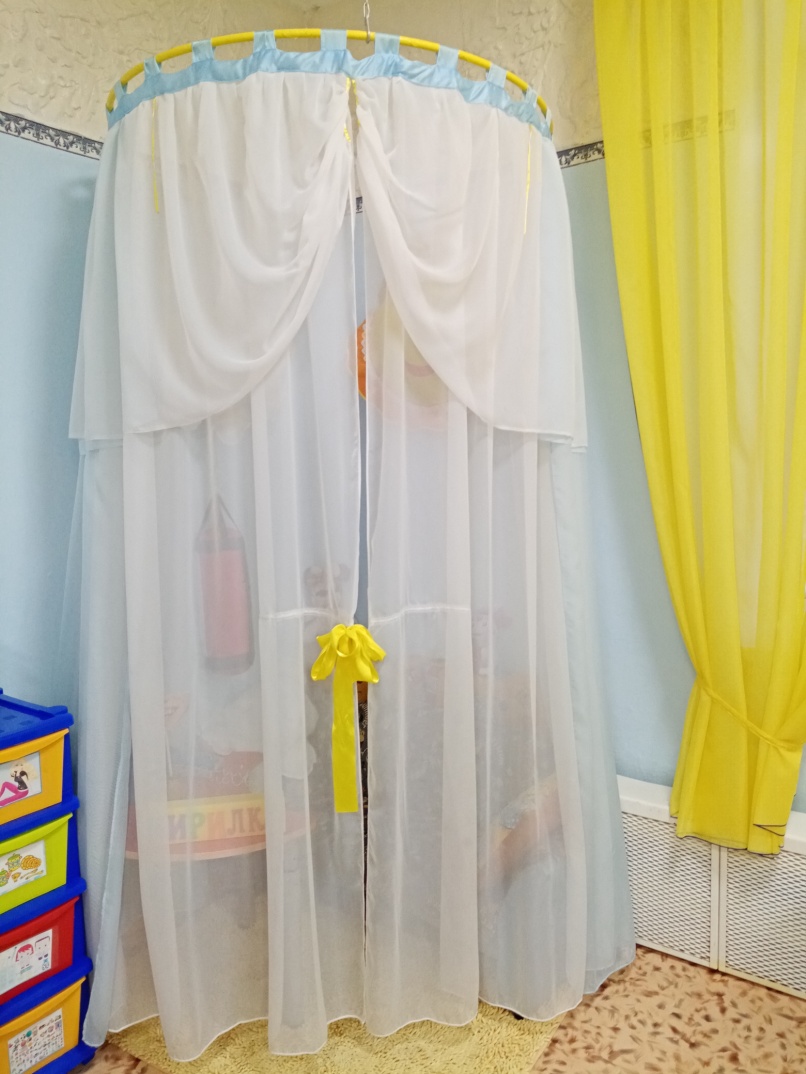 Разработала воспитатель Сидорова О.Ф.
Паспорт уголка уединения«Солнечная комнатка»Цель: обеспечение детям психологического комфорта в группе.Уголок уединения выполнен в виде шатра, который может трансформироваться в уютную комнатку или в кабинет врача, или гримёрную в театре зависимости от задач.На полу мягкий коврик, диван, мягкие модули – создают ощущение уюта и комфорта.
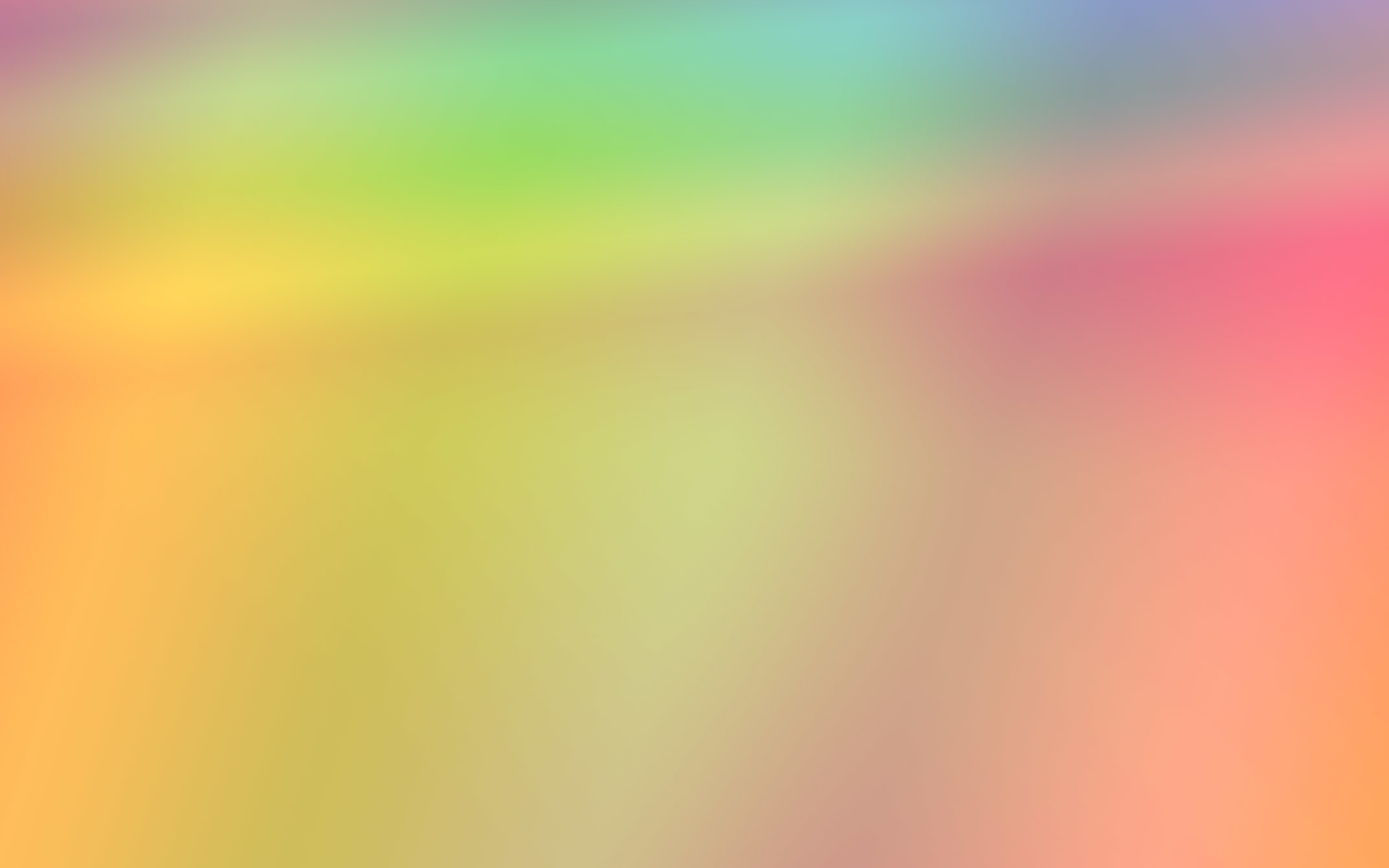 Вариативность
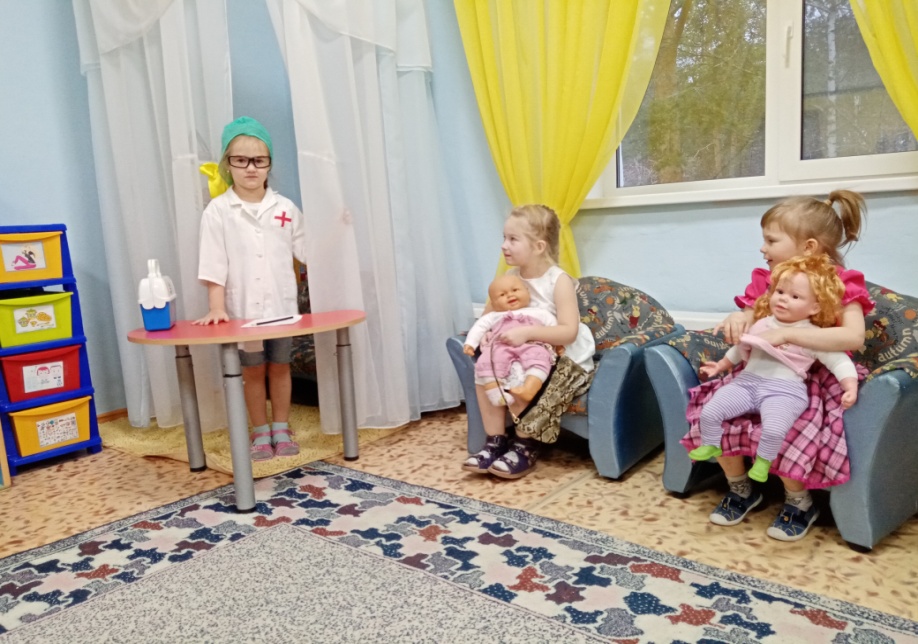 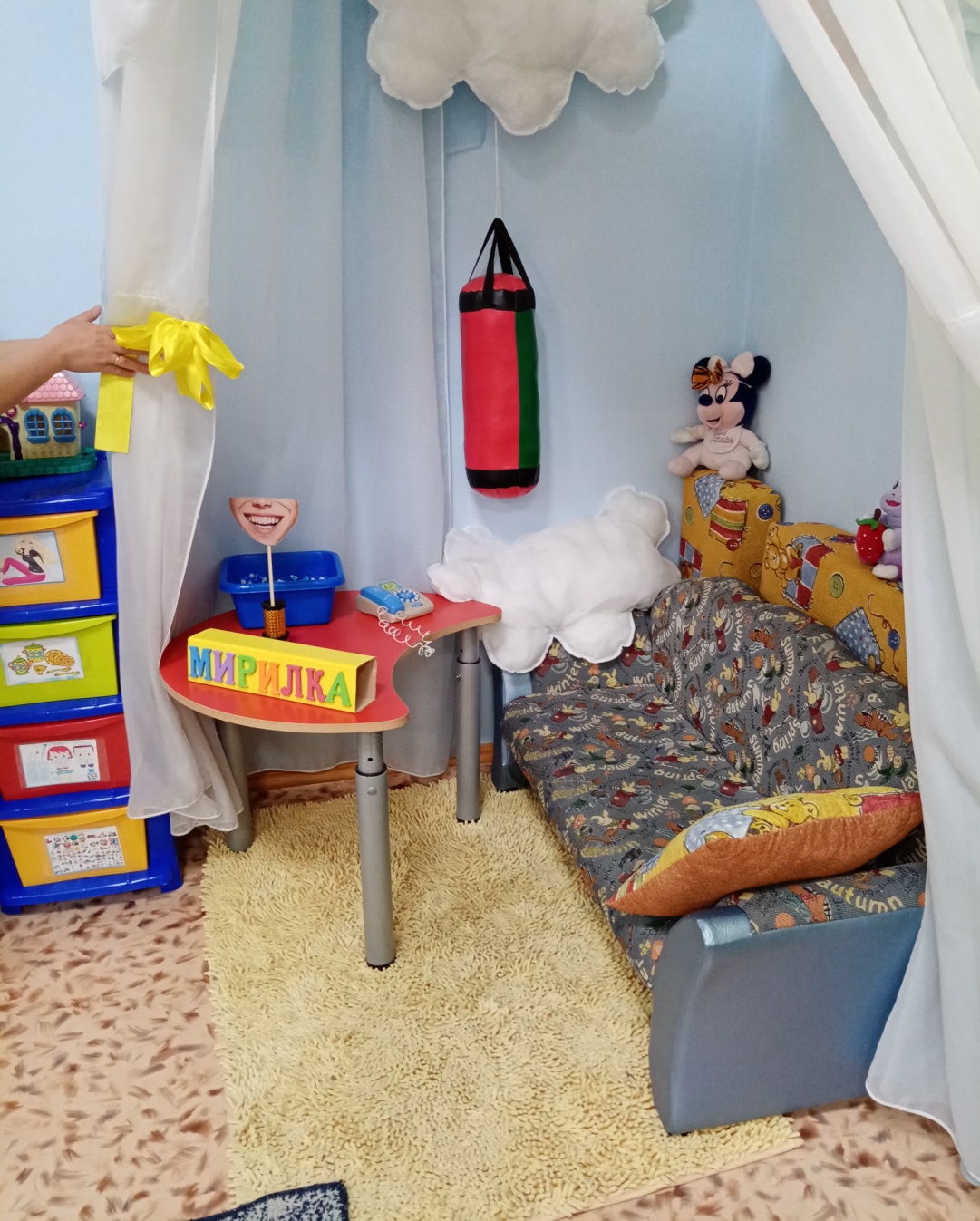 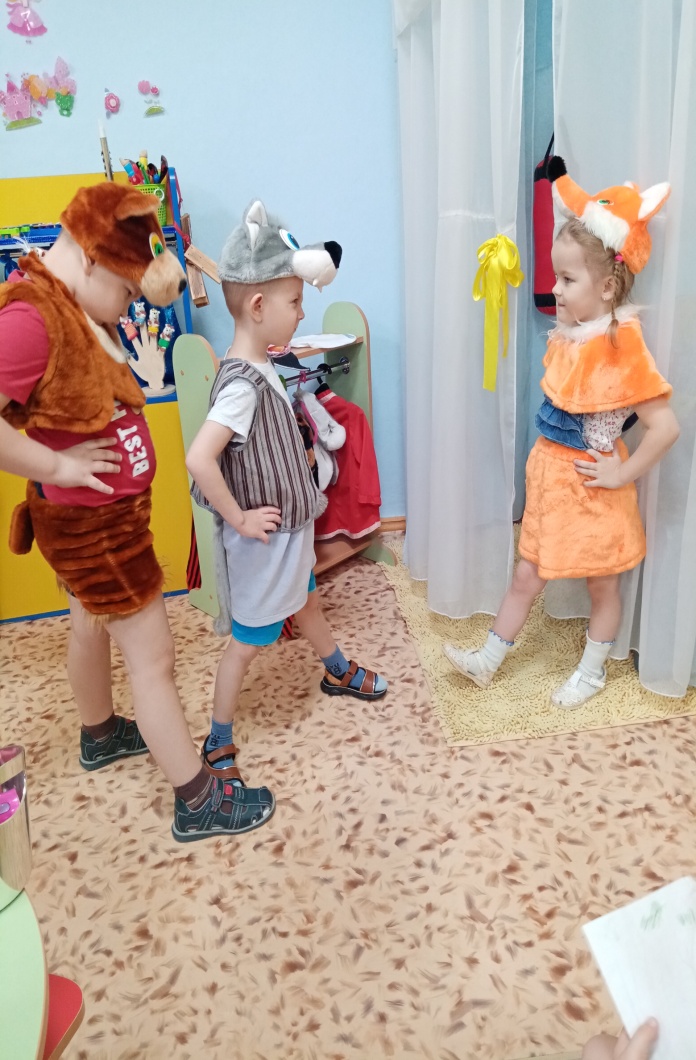 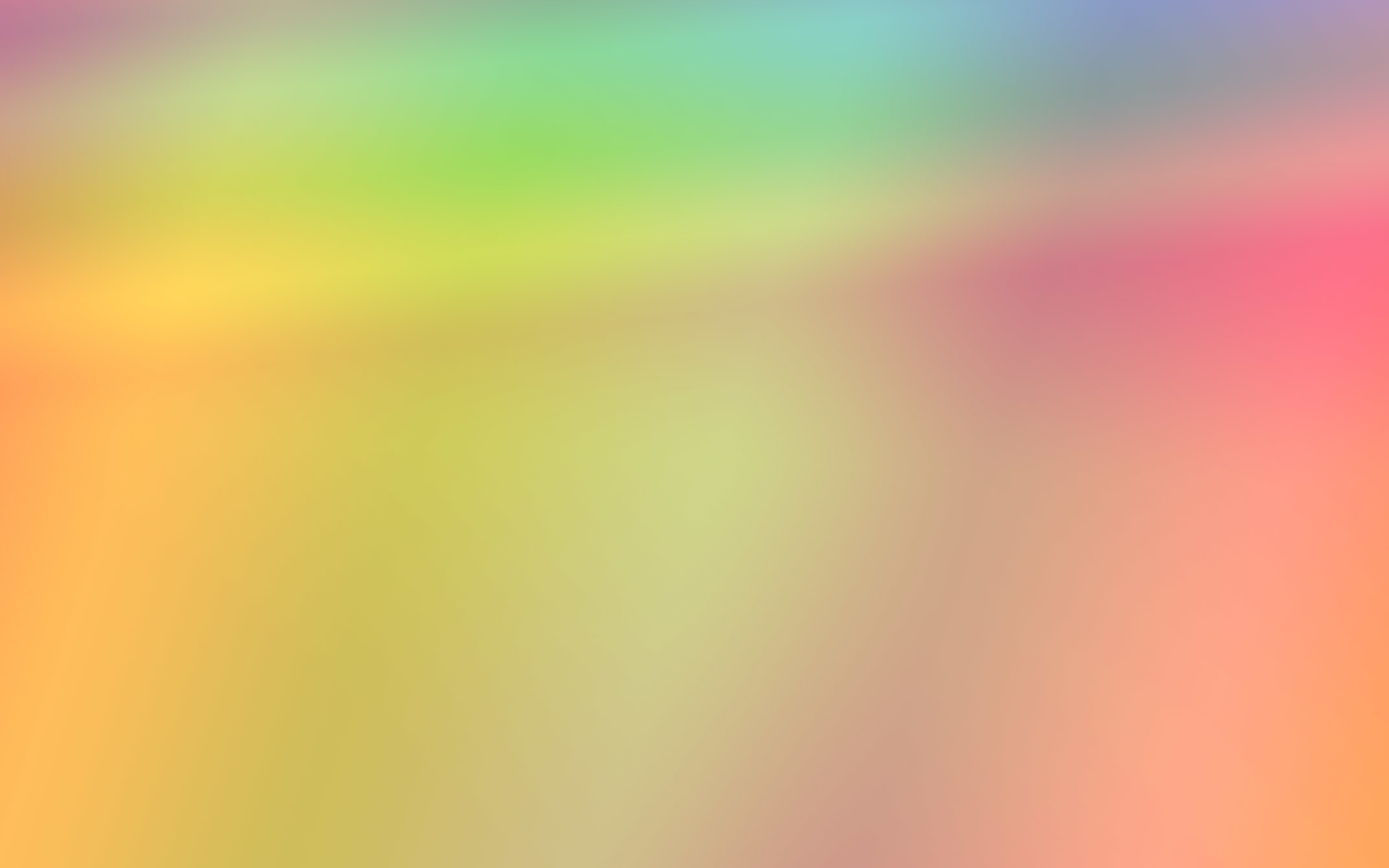 Предметы для выражения негативных эмоцийОтрицательные переживания дети могут выразить с «подушки-поплакушки».Назначение «мирилки» — преобразовать детский конфликт в увлекательное действие.                Груша для битья поможет выразить  свой гнев  в  безопасной форме.   «Улыбка»  поможет перевоплотиться из грустного  в весёлого.
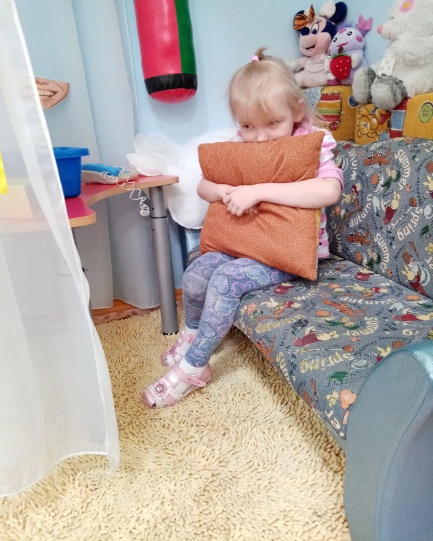 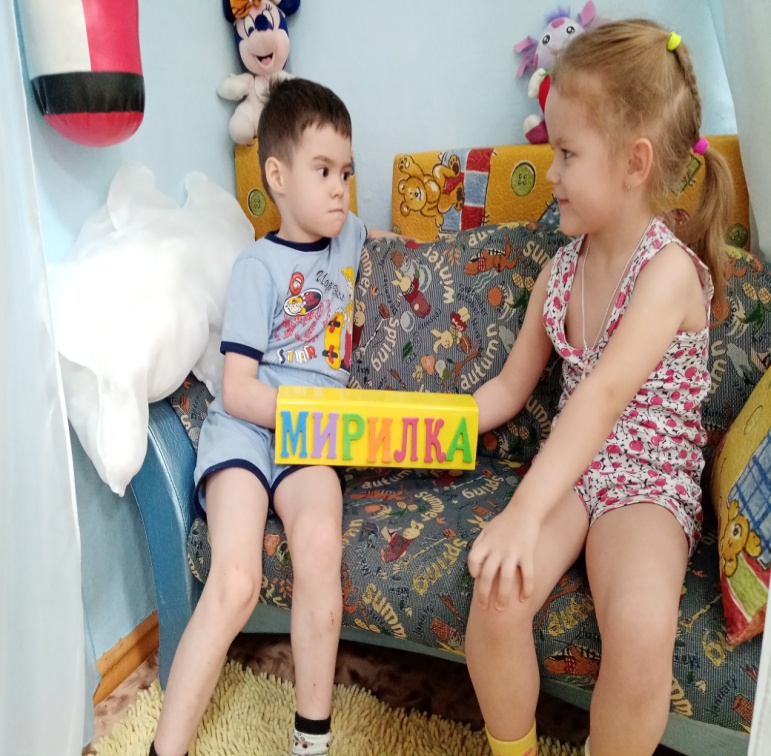 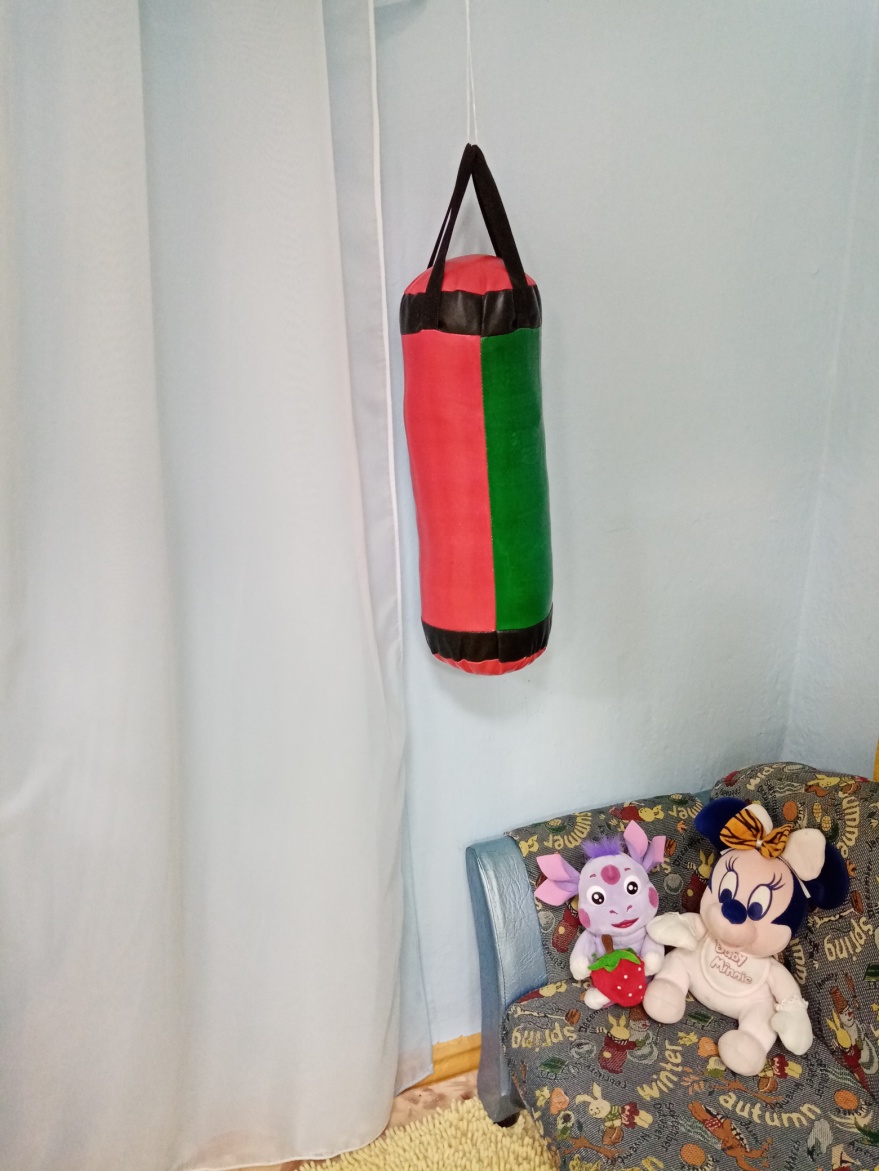 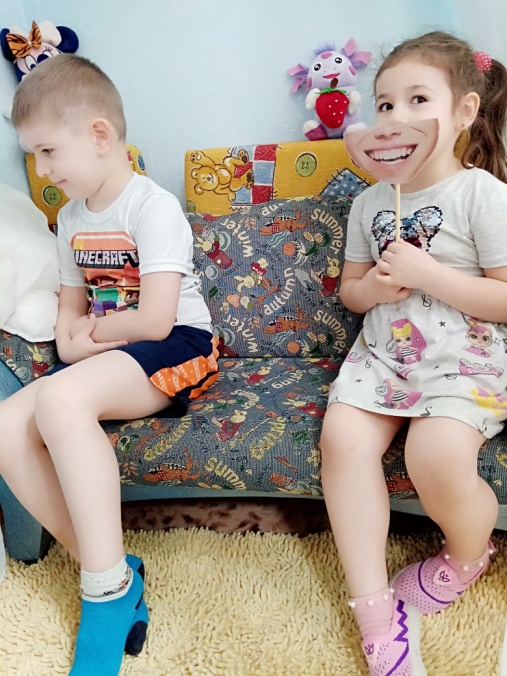 Предметы, выполняющие успокаивающую                                  и  релаксационную функцию. Рассматривание фотоальбома помогает ребёнку успокоиться; Игрушечный телефон для воображаемых звонков маме и папе;Мяч – массажёр снимет мышечное напряжение;приятный на ощупь гидрогель успокоит нервную систему
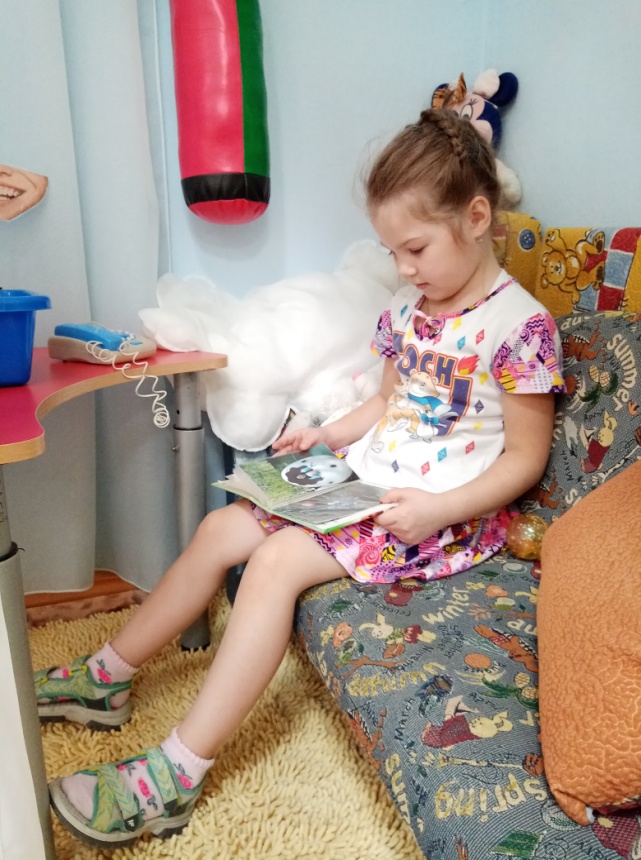 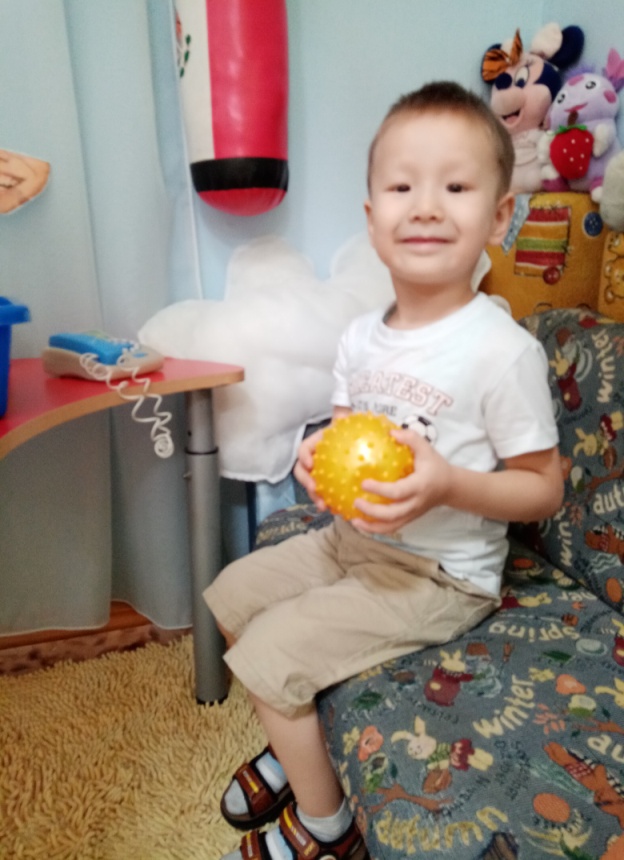 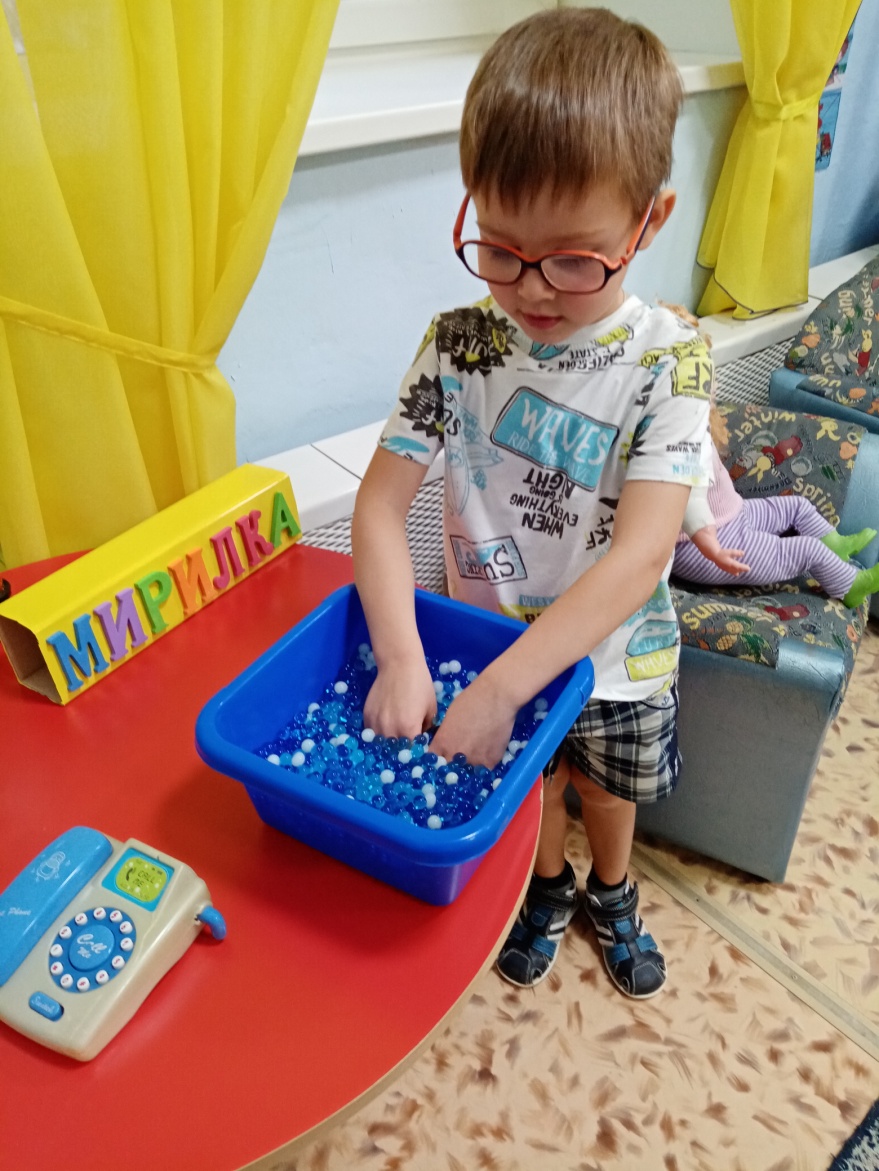 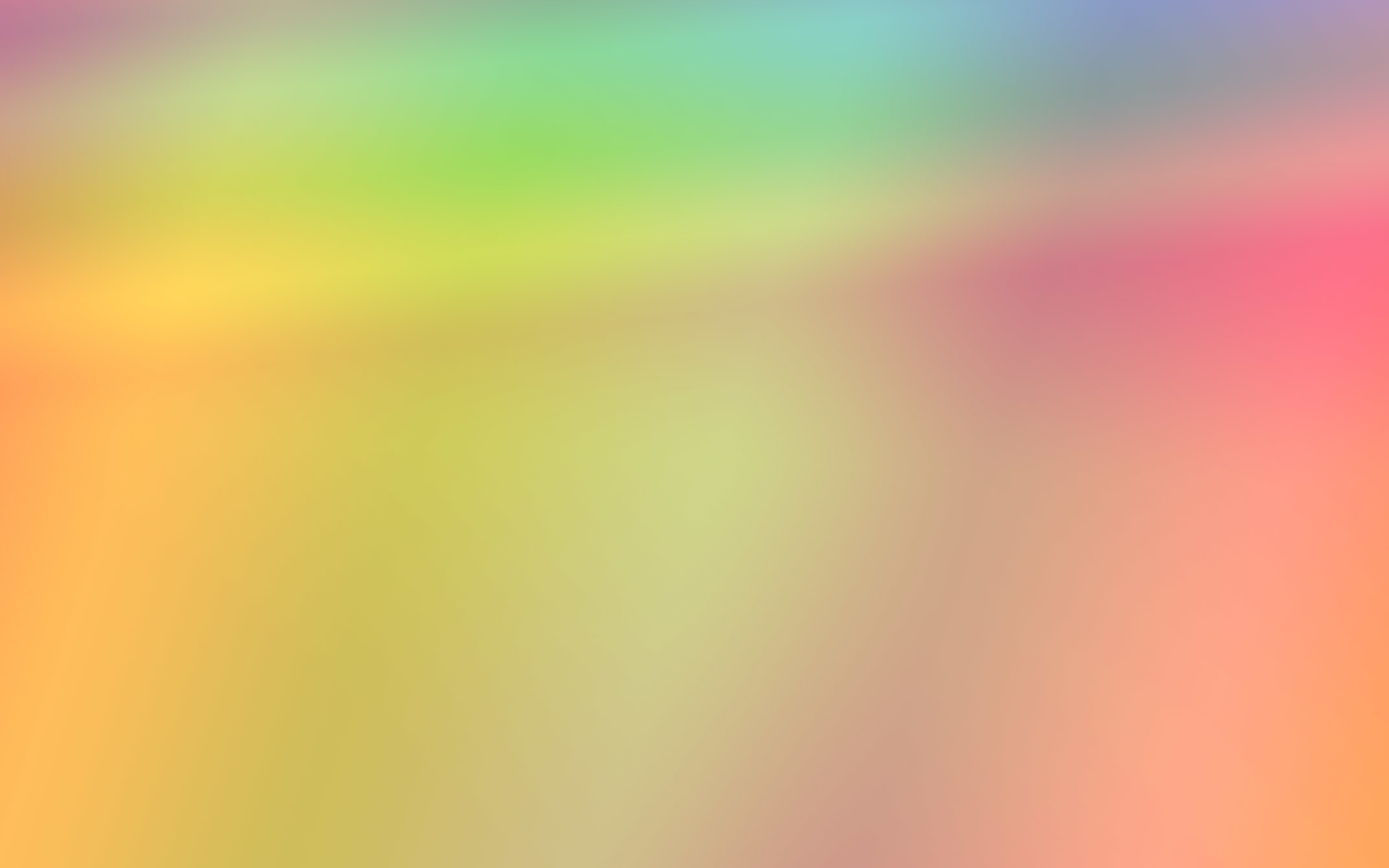 Спасибо за внимание!